Blues Music
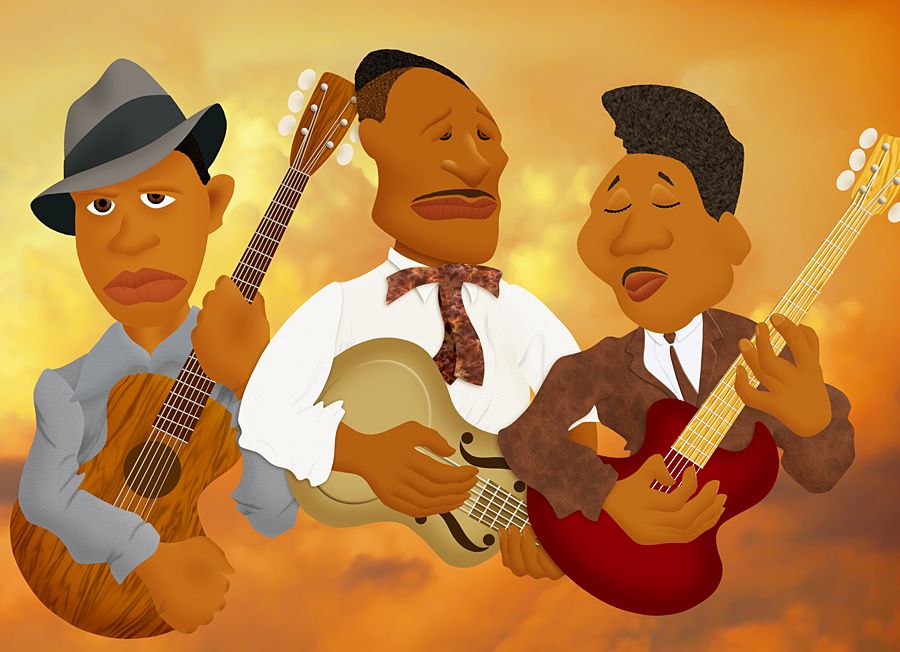 YEAR 8
Lesson 4
Lesson 4:
L/O: What is improvisation?
DNA
What 3 chords are used in Blues music (if based on the scale of C)?

The 3 blues chords are always the TONIC, SUB-DOMINANT, and DOMINANT. Using roman numerals, what are these three chords?

How many phrases (lines) are in the lyrics of each verse of Blues music?

Write 3 facts about the earliest origins of Blues music

What is Call and response?

How many beats per bar are in Blues music?

What is the difference between ‘Country Blues’ and ‘City Blues/Urban Blues’?

What is the word that means you make up the tune as you go along?
Progress Indicators:
Quick Recap of the features of Blues Music
Most blues songs:
have four beats in a bar
are built on the 12-bar blues form
This means each verse lasts for 12 bars and usually follows the same chords structure
use three four-bar phrases
They have a three-line verse structure where the second line repeats the first. 
The melody (tune) is often improvised
12 Bar Blues Structure
The most common chord structure uses three chords:

the tonic (chord I)
the subdominant (chord IV)
the dominant (chord V). 

This is what it would look like based on the scale of C
Recap of Last lesson’s Performance Task
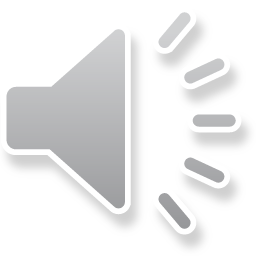 Using the glockenspiels, try playing the first note of each chord in time with the track. You’ll be sharing a glockenspiel so we’ll be taking turns 

Now try to add a rhythm to each bar/chord
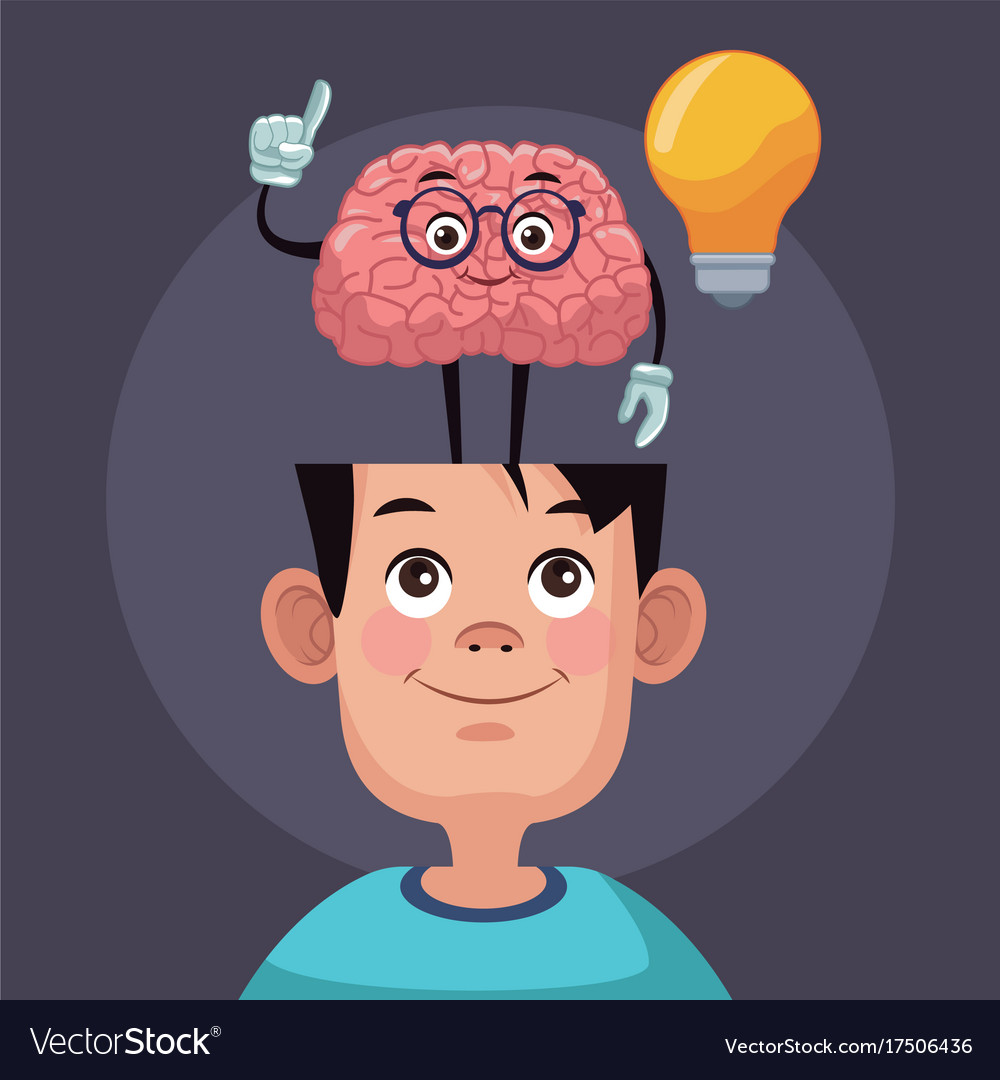 Stand by to receive 
new information:

The next part is important for you to understand, so you will need to listen carefully.  We’ll be checking you paid attention!!!
The Blues Scale
Compared with the major scale, some notes, known as blue notes may be flattened by a semitone.
Blue notes are usually found on the third, fifth or seventh degree of the scale.
That would mean the Blues Scale might look like this:
How do you play a ‘flat’ note?  
Explain where Gb would be on the piano
What does the Blues Scale look like on the Glockenspiel?
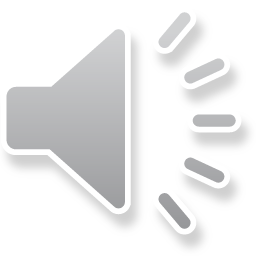 Try improvising using three notes:

C 	Eb 	F

When improvising, try to improvise three ‘phrases’ that match with the three 4 bar ‘phrases’ of the 12 bar Blues…
Bb
Eb
Gb
C
A
G
F
D
C
What does the Blues Scale look like on the Glockenspiel?
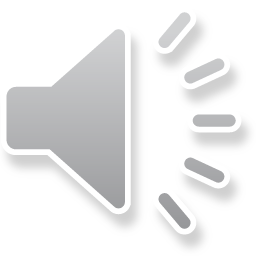 2. Try improvising using five notes:

C     Eb     F     Gb     Bb

When improvising, try to improvise three ‘phrases’ that match with the three 4 bar ‘phrases’ of the 12 bar Blues…
Bb
Eb
Gb
C
A
G
F
D
C
Progress Indicators: Revisited